Областное государственное казенное учреждение социального обслуживания «Социально-реабилитационный центр для несовершеннолетних «Причал надежды» в г.Ульяновске»Останься со мнойгоды реализации 15.07 2021- 30.112022г.
Целевая группа:
Кризисные кровные семьи с детьми в тяжелой жизненной ситуации ( в т.ч. неполные, многодетные семьи, семьи выпускников организаций для детей – сироти замещающих семей)
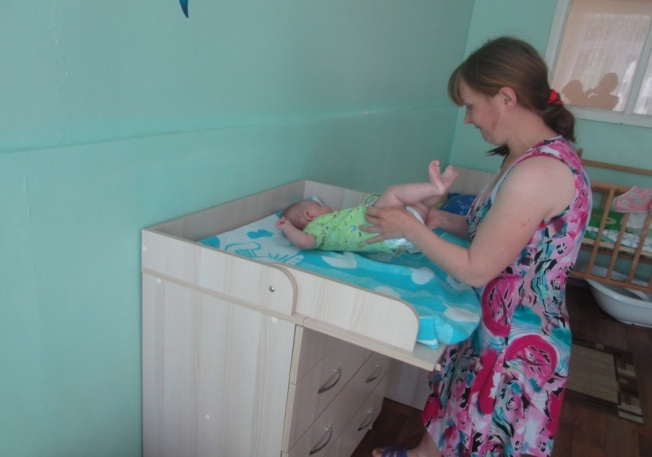 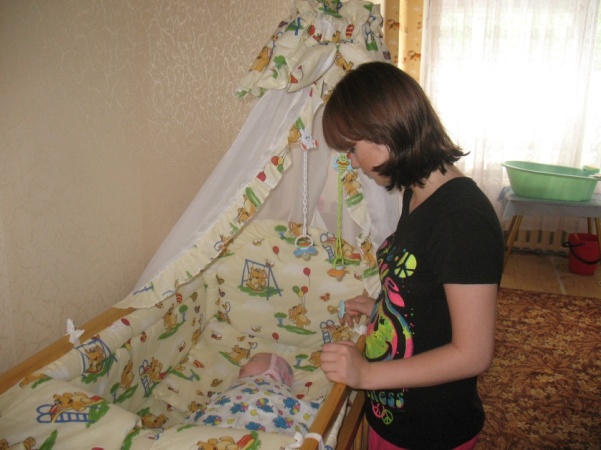 Цель проекта: 

предотвращение отказов от новорожденных детей у  женщин, временно проживающих в отделении  «Социальная гостиница»
Основные действия в рамках проекта: 
Предотвращение отказов от новорожденного ребенка женщинами, проживающими в отделении  «Социальная гостиница»; восстановление благоприятной для воспитания ребенка семейной среды. 
Проведение мероприятий по исследованию ситуации и рисков отказа женщины от ребенка
Организация комплекса мер, направленных на поддержку семьи ребенка, в случаях, когда мать или ее родственники, представители ближайшего окружения сохранили ребенка в семье и нуждаются в поддержке
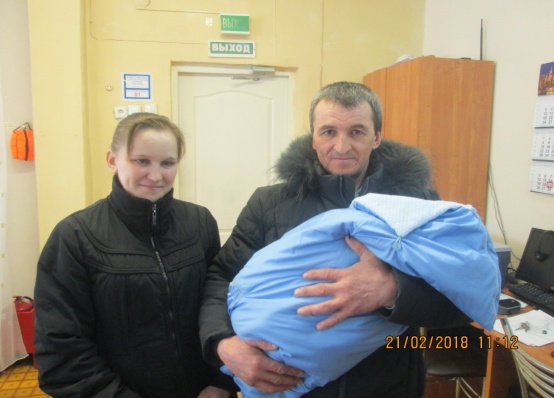 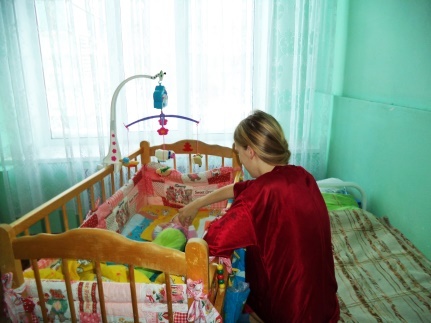 Команда проекта
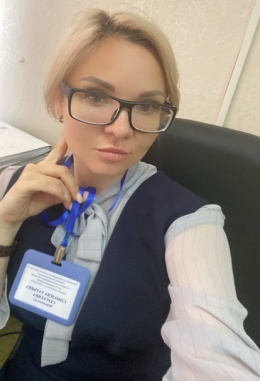 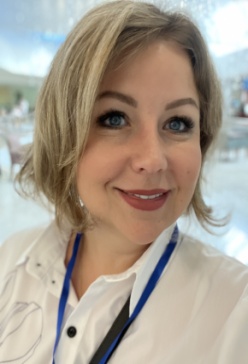 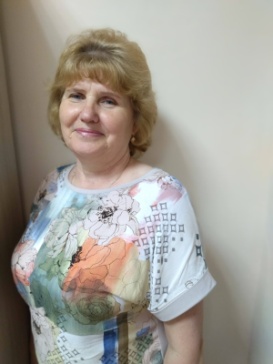 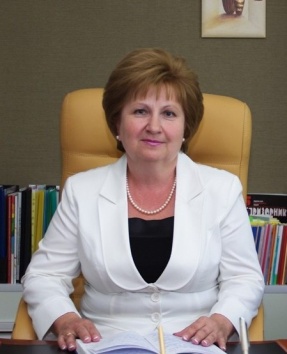 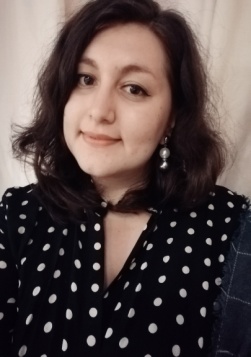 Дворянскова 
Галина Петровна 
руководитель проекта
Ломовцева Ольга Александровна
специалист по социальной работе
Смирнова 
Нина Федоровна
социальный педагог
Соболева Татьяна Сергеевна
юрисконсульт
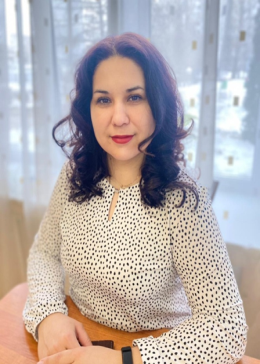 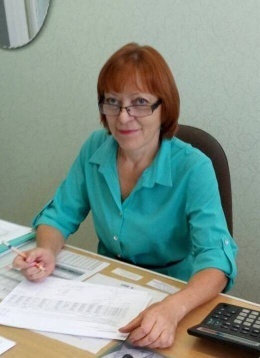 Гасанова Эльмира 
Элхан кызы
педагог-психолог
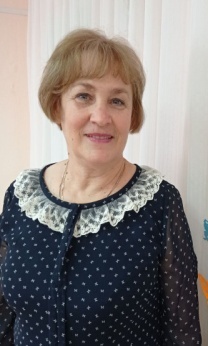 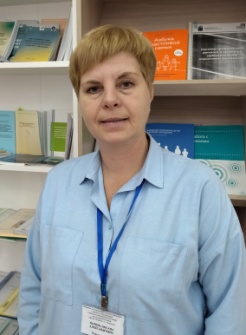 Саматкина 
Галия Мянсуровна
специалист по социальной работе
Шнотина 
Любовь Федоровна
социальный педагог
Тюрина Оксана Александровна
педагог-психолог
Гаранина
 Вера Ивановна
бухгалтер
Что можно было бы сделать по-другому?
Привлекать  к решению проблем участниц все органы системы профилактики региона, сбор обратной связи 1 раз в квартал.
 Увеличить  срок пребывания в «Социальной гостинице» до решения основных проблем благополучателей.
Проводить обширную информационную компанию проекта в социальных сетях и с привлечением СМИ.
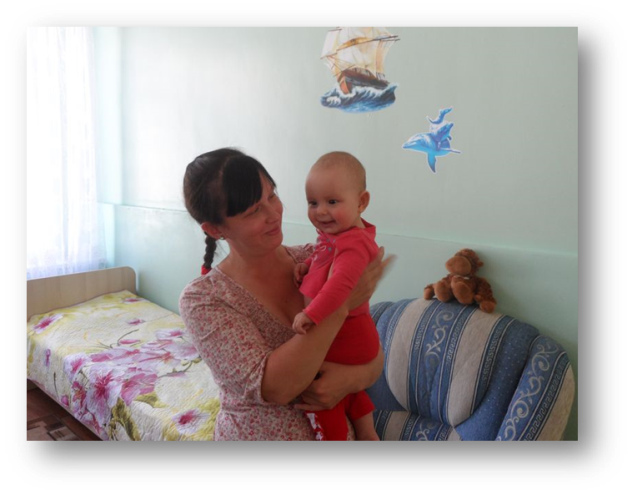 Что получилось?
Внедрение технологии «мотивационное консультирование» в работу с семьей в сложной жизненной ситуации
Разработка интервью (анкеты) для сбора информации об устойчивости результатов
При составлении индивидуального плана сопровождения семьи и определении целей и задач стали учитывать особенности жизненного опыта женщины, особенности социальной ситуации, личностные особенности
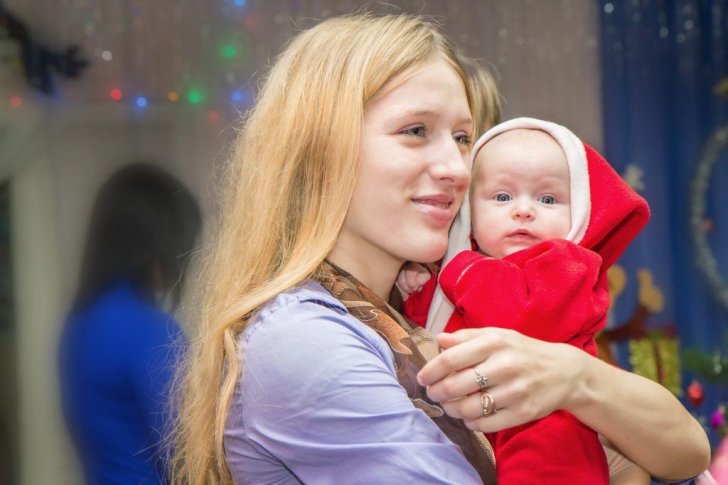 Контакты
г. Ульяновск, 
бульвар Фестивальный, дом 8.
Телефон : 8(8422)20-71-45, 20-35-23
т/ факс :8(8422) 20-70-57
 e-mail : prihal73@mail.ru